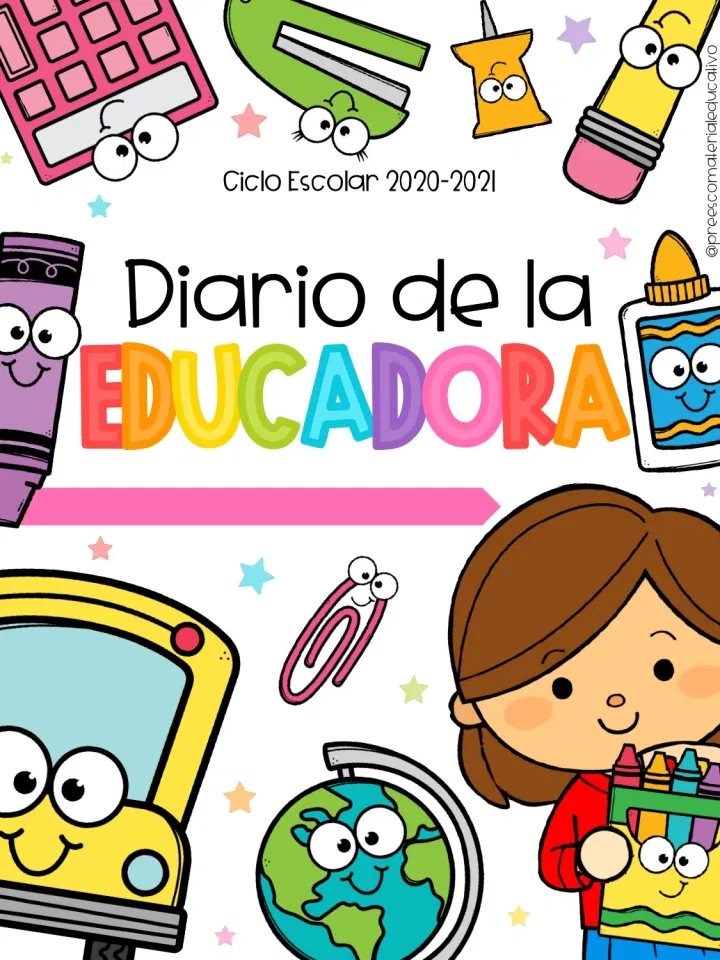 Practicante
Diario de la alumna
J.N. María L. Pérez de Arreola
2° C y 3° Sección B
Educadora practicante: Jimena Guadalupe Charles H.
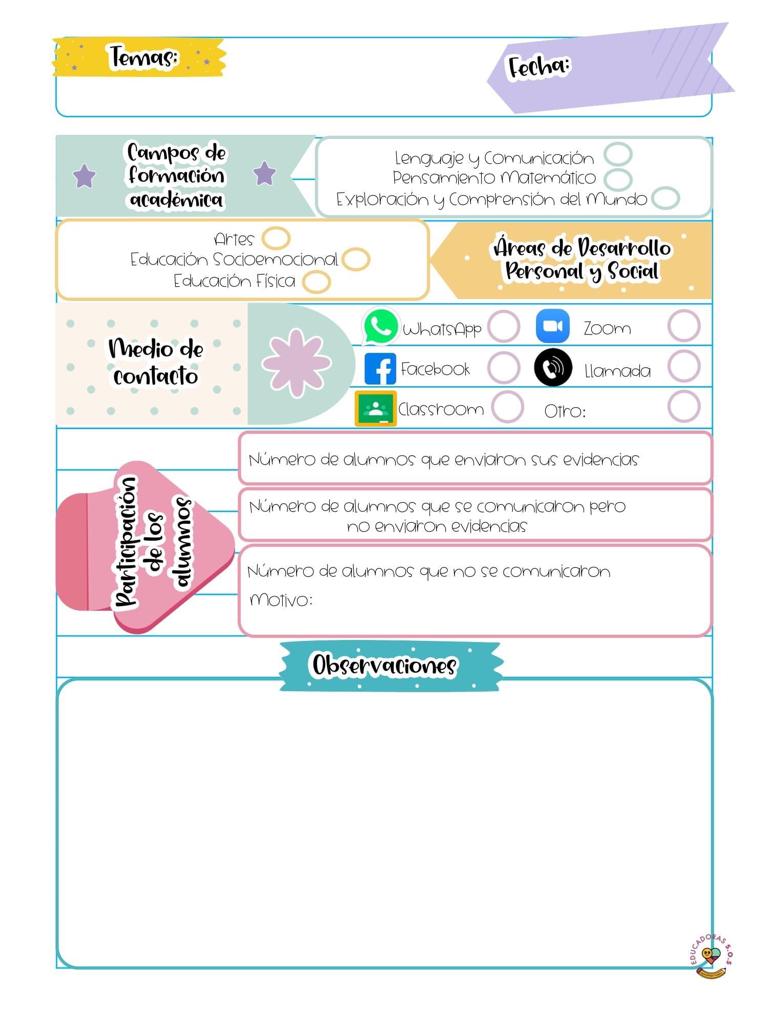 15  de enero de 2021
Programación televisiva Aprende en Casa
El programa de Aprende en Casa comenzó con el campo de Exploración y Comprensión del Mundo Natural y Social, con la actividad «Me cuido» , la cual englobó las zonas de riesgo presentes en el hogar y brindaron recomendaciones sobre qué se puede o no, hacer para evitar accidentes, con  el fin de complementar el tema, envié un video a través de WhatsApp; la historia de un niño que paseando por su casa descubrió diferentes espacios de peligro, como la estufa, los conectores de la luz y los artículos de limpieza, al final, resolvieron la actividad de cuadernillo. 
En inglés las maestras hicieron un Review de lo visto hasta el momento; Nombre, saludos, despedidas, señalamientos en la calle, partes del cuerpo, colores, etc.